Medical Nutrition Therapy for Traumatic Brain Injury
Christina Dinger, Dietetic Intern
Learning objectives
Develop a basic understanding of traumatic brain injury.
 Identify nutritional implications during the various stages following a traumatic brain injury.
 Determine the appropriate route of nutrient delivery.
 Discuss ways to determine adequate calorie and protein needs for patients with traumatic brain injury.
Background
Holy Spirit Hospital is in preparation to become a certified trauma center in fall 2016.
 Increase in trauma patients and increase in severity of cases.
 Dietitians will need to be knowledgeable in the correct provision of care this population requires. 
 How might nutrition be impacted in these patients?
Statistics
According to Brain Trauma Foundation – approx. 2.2 million cases of TBI yearly.
 How is a TBI caused?
External force to the head
Frequent movement where the brain repeatedly comes in contact with the skull
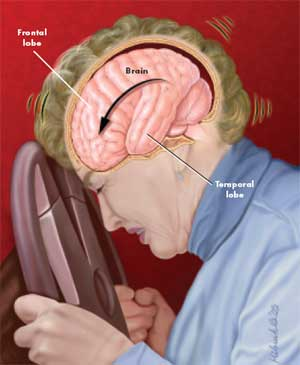 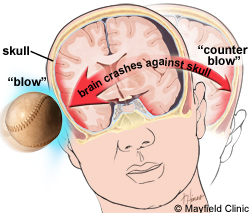 Statistics
When might these instances occur?
Motor vehicle accidents, falls, sports, assault of violence, contact with forceful object
Who is affected by a TBI?
 Men and Women
 Increased likelihood in men
 What age groups have the highest occurrences?
 Children under 4 
 Elderly over 65
 Due to increased falls
Individuals between the ages of 14-34 are likely to experience TBI as a result of a motor vehicle accident.
How to determine Severity of TBI
Glascow Coma Scale
 Tool assesses ranges of functions, score is gathered from each category, then level of consciousness and severity is determined based on overall score. 
 Rating of 3-8 is considered severe
 Rating of 9-12 is considered moderate
 Rating of 13-15 is considered mild
Glascow Coma Scale
How is nutrition status impacted?
Hypermetabolic, Hypercatabolic
 Due to increased presence of hormones that are released as the body’s response to inflammation.
 Cytokines
This state can increase the patient’s risk for malnutrition
 Increased risk for gastrointestinal issues
 Delayed gastric emptying, increased gastric residuals, diarrhea, abdominal distention, pneumonia related to aspiration
How is nutrition status impacted?
Roberts and Touger-Decker 
 Impaired gastric motility due to increased intracranial pressure, increased presence of hormones, vagal nerve suppression, hyperglycemia and increased cytokines
 Painter et. al.
 Increases metabolism and nitrogen loss
 Increases calorie and protein needs
 Due to inflammatory response to injury
 Digestive system changes
 Gut bacteria released into circulation as a result of increases gut permeability
 Can cause increased infection
Preferred route of nutrient delivery
PO intake is always the preferred route


 Second route is enteral if the patient is mechanically ventilated and will be unable to orally consume adequate calories for a significant period of time. 
 Most patients will be considered critically ill, mechanically ventilated and admitted to the intensive care unit.
When should feeding be initiated?
American Society of Parenteral and Enteral Nutrition suggests early enteral nutrition administration positively impacts survival rates. 
 Decreases infections and complications related to hypermetabolic/hypercatabolic state


 24-48 hours of hospital admission.
Assessing enteral tube placement
Consider length of time patient may require tube feedings
Nasogastric and nasoenteric tubes = less than four weeks
 Gastrostomy or jejunostomy = greater than four weeks
Gastric vs. Post-pyloric
Aranda-Michel and Vizzini review multiple studies favoring post-pyloric placement
Increased tolerance and less gastrointestinal complications than gastric feedings
 Increased GI tolerance shown by decreased development of infections



 Roberts and Touger-Decker
 75% of 32 patients studied experienced GI intolerance with gastric feedings
 Intolerance defined as high gastric residual volume, abdominal distention and vomiting
Gastric vs. post-pyloric
Acosta-Excribano et. al. 
 104 adult intensive care unit patients
 54 received gastric feedings; 50 received post-pyloric to jejunum
 Gastric residuals monitored every 6 hours on day one, then 12 hours on day two.
 High gastric residuals = more than 200ml
Feeding paused for 6 hours, then restarted at same rate prior to pausing.
 If residuals continued a gastric motility stimulator was initiated.
 32% post-pyloric patients developed pneumonia; 57% gastric patients developed pneumonia. 
 7% post-pyloric patients had high GR; 28% gastric patients had high GR.
Researchers conducted that post-pyloric feeding is favored over gastric due to less complications.
Gastric vs. post-pyloric conclusion
ASPEN confirms post-pyloric feeding for critically ill and high risk for aspiration.
ASPEN allows gastric feeding to be initiated when needed if it will be initiated faster and sooner than post-pyloric. 
If intolerance occurs after gastric feeding is initiated, tube placement should be advanced to the small intestine.
Gastric residuals
Acosta-Escribano et. al. relied on gastric residuals as a sign of intolerance.
 ASPEN details intolerance signs and symptoms as abdominal pain, distention, discomfort, increased nasogastric output, diarrhea and decreased flatus.
 ASPEN does not recommend assessment of gastric residuals.
 If the facility continues to determine GR, high volumes should be considered as 500ml or greater.
Gastric motility agents
Acosta-Escribano et. al. used a gastric motility agent for continued high residuals
 Metoclopramide
ASPEN favors the use of gastric motility agents as well.
Calculating energy needs
Roberts and Touger-Decker
 Needs are increased by 100-140%.
 Best way to determine appropriate calories is through indirect calorimetry. Needs will vary throughout hospital stay.
 Penn State Equation


 Chapple et. al. 
 Weight-based equation of 25kcal/kg for 72% of the 37 patients.
 Schofield equation for remaining 28% of patients.
 Average amount prescribed in ICU was 2078kcal/day.
Calculating energy needs
Aranda-Michel and Vizzini
 Recommend indirect calorimetry
Predictive equations are unreliable due to multiple metabolic changes this population experiences during hospital stay.

 ASPEN 
Indirect calorimetry as best practice
 Weight-based equation or predictive equation 
 Penn State equation, Mifflin St. Jeor, Harris-Benedict
 May not be the most accurate for obese or underweight patients
 Weight-based are more favorable due to ease of use
25-30kcal/kg of dry weight
Determining protein needs
Roberts and Touger-Decker
 If BMI below 30, utilize 1.5-2.0g/kg of actual body weight
 If BMI is 30-40, utilize at least 2.0g/kg of ideal body weight
 If BMI is over 40, utilize at least 2.5g/kg of ideal body weight

Chapple et. al.
 Recommend g/kg for protein needs
 Utilize actual body weight for healthy BMI; ideal body weight for BMI over 25
 Provided general range of 1.2-2.2g/kg of body weight
 Average amount prescribed in ICU was 111g/day
Determining Protein needs Continued
Aranda-Michel and Vizzini
 24 hour urea urine nitrogen
 assess amount of urea nitrogen, byproduct of protein, being excreted in urine
 recommend twice per week collection
 ASPEN
 Nitrogen balance assessments are harder to complete in the ICU
 Weight-based equation of 1.2-2.0g/kg actual body weight
 If nitrogen balance assessments are unable to be completed, weight-based equations are acceptable 
 Complete ongoing evaluation of protein needs to amount actually administered 
 Protein modules may be used to supplement enteral formula to ensure protein needs are being met
Other nutrients affected following TBI
Greco and Prins
 Magnesium
 Drop immediately following injury 
 Supplementation has neuroprotective benefits in rats; unclear of benefits provided in humans
 Branched-chain amino acids
 Drop immediately following injury
 Supplementation can improve cognitive function
 Creatinine
 Supplementation can improve cellular outcome by decreasing oxidative stress
 Zinc 
 Alterations relate to severity of TBI
 Supplementation improves cognition, behavior and decreases mortality
Other nutrients affected following TBI
Aranda-Michel and Vizzini
 Zinc levels decrease following injury due to increased urinary excretion
 Needs vary based on level of severity of injury
 Appropriate amount for supplementation has yet to be determined
 Vitamin E, vitamin C and magnesium supplementation may also be beneficial
 Did not provide appropriate dosing amount
 Arginine
 Increase in mortality rates with septic patients
 Possibly due to arginine converting to nitric oxide increasing hemodynamic instability 
 Glutamine
 Recommend 0.3-0.5g/kg/d
 ASPEN
 Glutamine 
 Decreases mortality; maintains gut integrity
Omega-3 Fatty acid
Greco and Prins
Omega-3 fatty acids
 Supplementation causes a neuroprotective effect
 International Society for the Study of Fatty Acids and Lipids
DHA and EPA has neuroprotective effects
 Protect and regenerate nerve cells 
 Reduce inflammation which causes secondary brain damage
 Supplementation shortly after injury improves neurological function and nerve cell survival
Nutrient administration
Acosta-Escribano et. al.
 50% of total caloric requirements on the first day of enteral placement
 Increase to recommended needs by second day
 Infuse feedings via continuous pump
 Aranda-Michel and Vizzini
 Infuse feedings via continuous pump
 Starting rate of 20ml/hr then gradually advance 10-20ml/hr every 6-8 hours 
 ASPEN
 Increased nutrition risk should receive 80% of requirements by 48-72 hours of hospital admission
 Decreases risk for mortality
Type of enteral formula
Painter et. al.
 Focused on immune enhancing formula
 126 patients received Pivot 1.5 (immune enhancing)
 Contains arginine, glutamine and omega-3 fatty acids
 Longer hospital stay with increased ventilation, similar cases of UTI and C. Diff
 Decreased cases of bactermia
 114 patients received two-cal (standard formula)
 Shorter hospital, ICU, ventilation days
 Similar cases of UTI and C. Diff
 Increased cases of bacetermia
Significant decrease in infection in patients receiving immune enhancing formula
Type of enteral formula
ASPEN
 Recommend initiating with a standard formula
 Immune enhancing formulas should not automatically be used in ICU except with traumatic brain injuries
 Shortened hospital stays, decreased infections, decreased days on ventilator
 Much discrepancy with benefits of immune enhancing formula and various supplements added
 ASPEN provides no support for the recommendation of use – lack of evidence, increased cost
Review
Enteral nutrition if patient is not expected to consume adequate amount of nutrition orally
 Enteral nutrition initiated within 24-48 hours of admission
 Post-pyloric feeding is favored over gastric due to decreased tolerance issues. Gastric feeding can be initiated if post-pyloric will cause delay
 Do not assess gastric residuals as a sign of intolerance
 Gastric motility agents are favorable if intolerance occurs
 Indirect calorimetry is preferred to assess calorie needs, then weight-based equation 25-30kcal/kg using actual body weight
Review
Nitrogen balance is preferred to assess protein needs, then weight-based equation of 1.2-2.0 g/kg actual body weight
 Magnesium, branched-chain amino acid, creatinine, zinc, omega-3 fatty acid, vitamin E, vitamin C and glutamine supplementation may be beneficial
 80% of nutrient requirements should be administered within the first 48-72 hours
 Immune enhancing enteral formula shown to have benefits however, initiate standard formula first then adjust as needed
 Follow ASPEN guidelines
Resources
Brain Trauma Foundation. What is a Traumatic Brain Injury? Brain Trauma Foundation. https://www.braintrauma.org/. Accessed March 3 2016.  
Roberts, S. MS, RD, LD, CNSC, Touger-Decker, R. PhD, RD, CDN, FADA. Traumatic Brain Injury: Medical, Surgical, and Nutritional Considerations. Support Line. June 2014; 36: 3-8.
WETA. Preventing, Treating and Living with a Traumatic Brain Injury (TBI). Brainline.org. http://www.brainline.org/. Updated 2015. Accessed March 3 2016.
Lee-anne, S. Chapple, et al. "Energy and protein deficits throughout hospitalization in patients admitted with a traumatic brain injury." Clinical Nutrition (2016).
Resources
McClave, Stephen A., et al. "Guidelines for the Provision and Assessment of Nutrition Support Therapy in the Adult Critically Ill Patient Society of Critical Care Medicine (SCCM) and American Society for Parenteral and Enteral Nutrition (ASPEN)." Journal of Parenteral and Enteral Nutrition 40.2 (2016): 159-211.
Vizzini, Angela, and Jaime Aranda-Michel. "Nutritional support in head injury." Nutrition 27.2 (2011): 129-132.
Acosta-Escribano, Jose, et al. "Gastric versus transpyloric feeding in severe traumatic brain injury: a prospective, randomized trial." Intensive care medicine 36.9 (2010): 1532-1539.
resources
Greco, Tiffany, and Mayumi L. Prins. "Traumatic brain injury and diet." Journal of child neurology (2013): 0883073813487594.
Painter, Thomas J., Jennifer Rickerds, and Rodrigo F. Alban. "Immune enhancing nutrition in traumatic brain injury–A preliminary study." International Journal of Surgery 21 (2015): 70-74.
 ISSFAL. Omega-3 Fats Critical to Brain Health After Traumatic Injury and Surgery. ISSFAL. http://www.issfal.org/news/articles/2014/06/30/omega-3-fats-critical-to-brain-health-after-traumatic-injury-and-surgery. Updated June 30, 2014. Accessed June 7 2016.